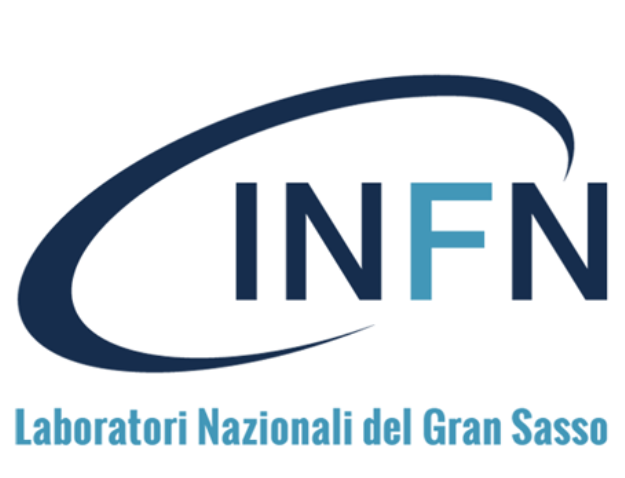 DS-20k ID Engineering Forum • March 1st, 2024
Indico pages instructions + 
ID to UAr vessel connection
Marco Carlini (LNGS – INFN)
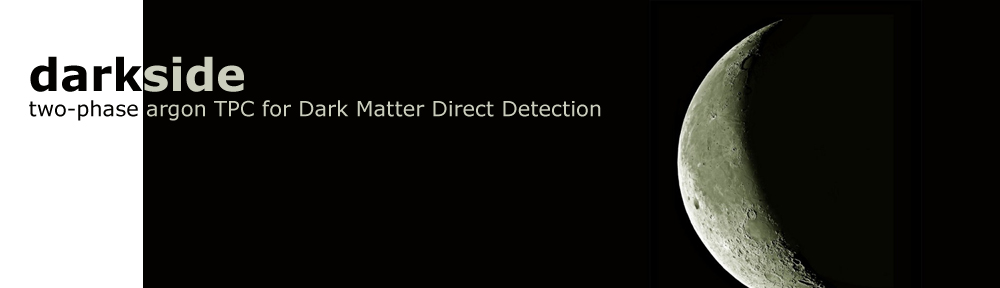 1
ID to UAr vessel connection
OVERVIEW
ID to UAr vessel connection
Indico pages instructions
Concept for ID + UAr vessel support strategy (TDR recap)
ID to UAr vessel connection
2
ID to UAr vessel connection
Indico pages instructions
3
ID to UAr vessel connection
Indico pages instructions
The calendar of all the DS-20k meetings are accesible at this link (public access): DarkSide · Agenda (Indico) (infn.it)
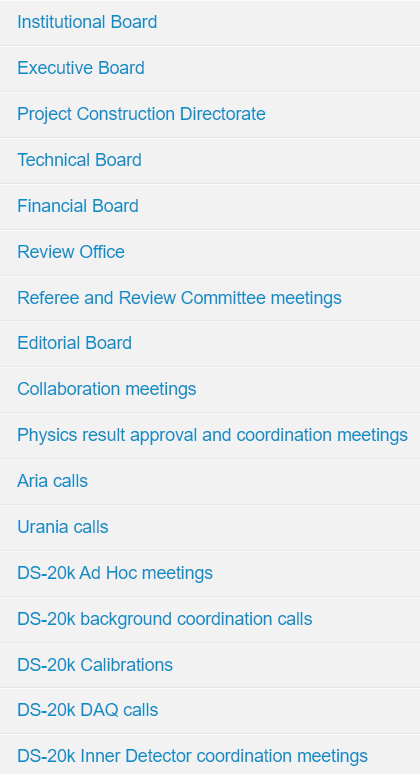 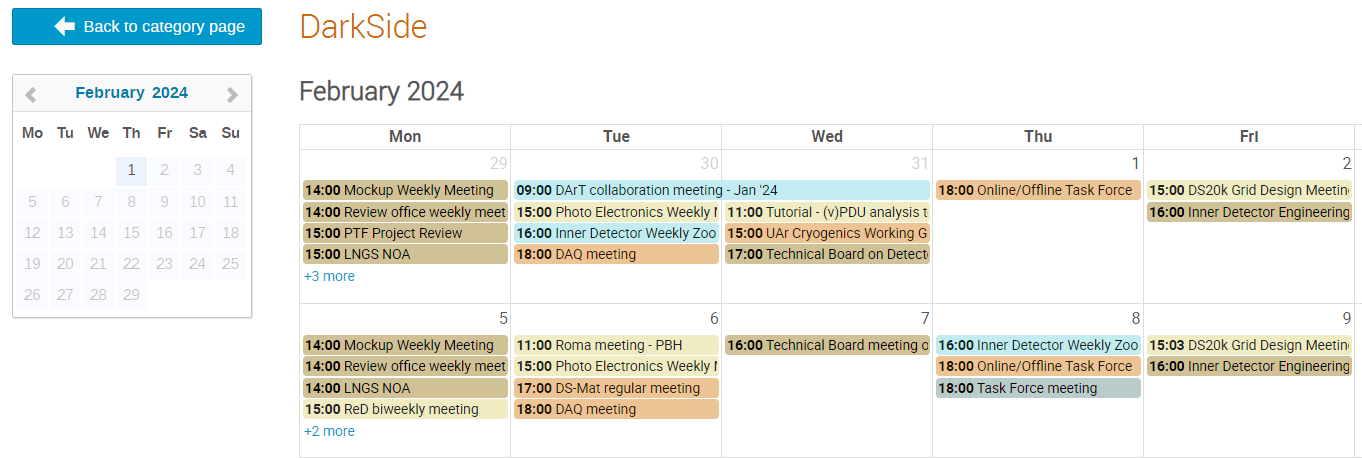 Navigate through the events of the topic
Show all the events of the topic
Switch to management area of the event (I believe only for Luca G.)
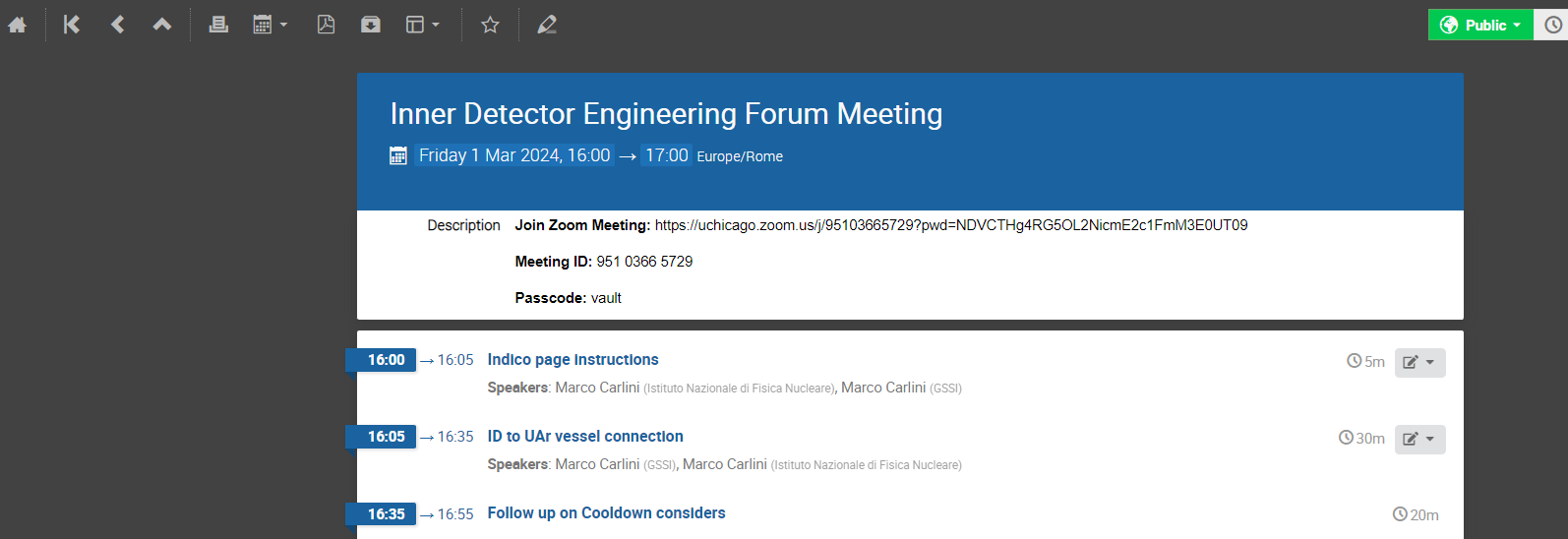 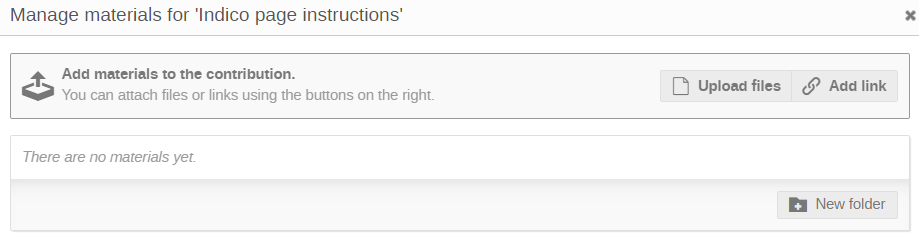 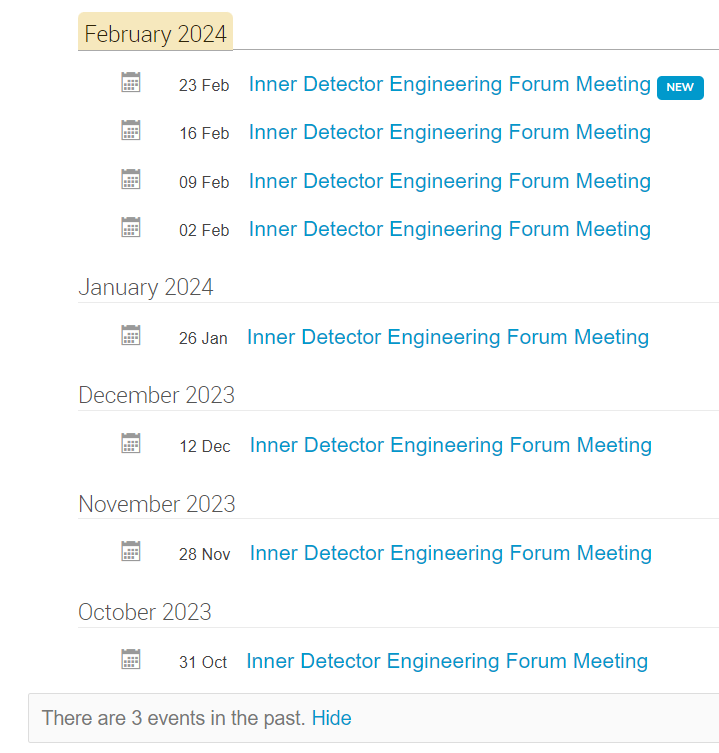 4
ID to UAr vessel connection
Concept for ID + UAr vessel support strategy (TDR recap)
5
ID to UAr vessel connection
Concept for ID + UAr vessel support strategy (TDR recap)
ID hangs on 8 anchor points on the UAr vessel through 8 SS support rods
ID + UAr vessel + HDPE panels (?) weight is transferred though 4 SS beams to the 4 Detector Leveling System (DLS) SS rods
Pinned connections are planned on these 2 interfaces
4 x DN100CF (ID = 97 mm) penetrations for the DLS rods, included in the cryostat central top cap design. Location matching the ID support rods
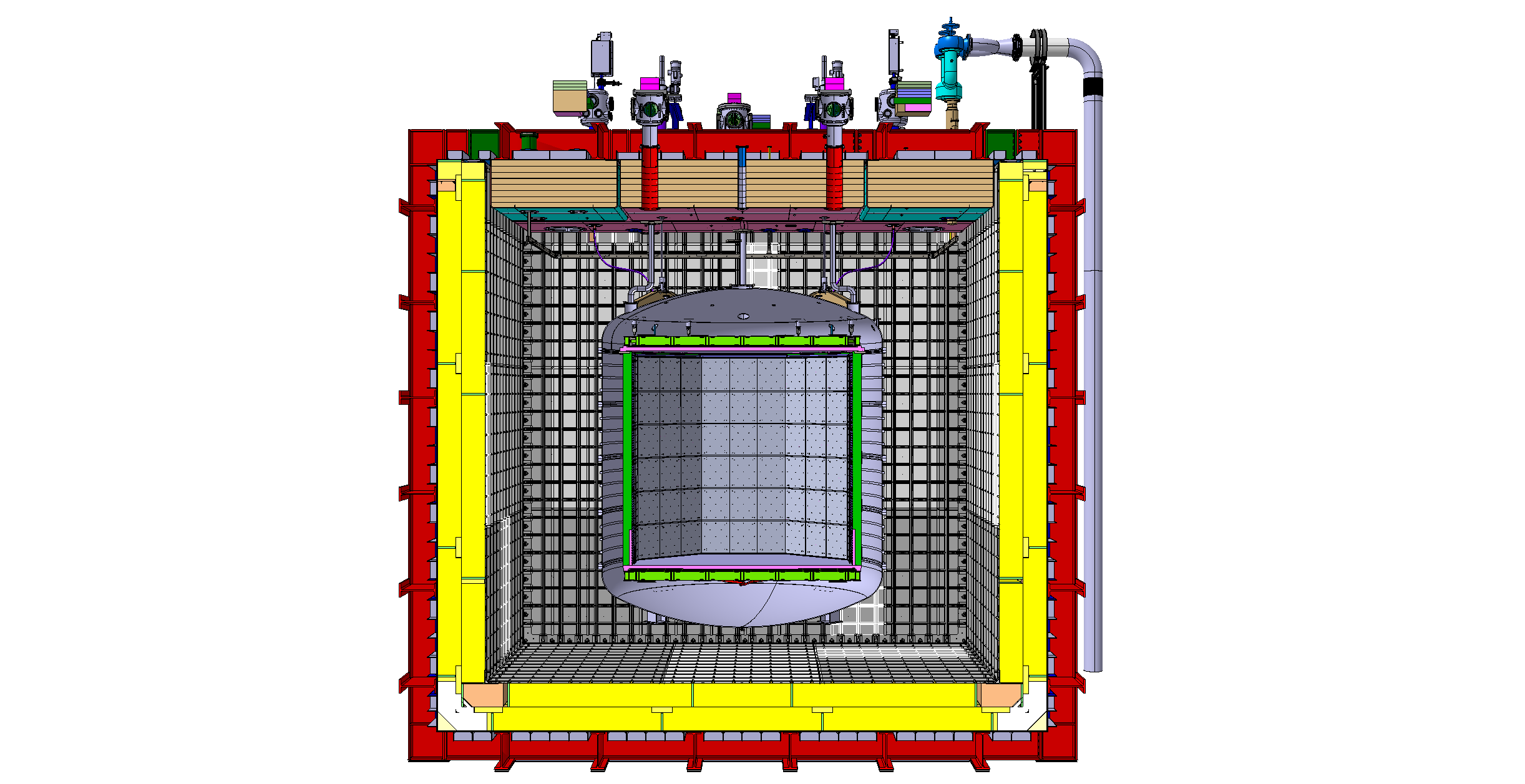 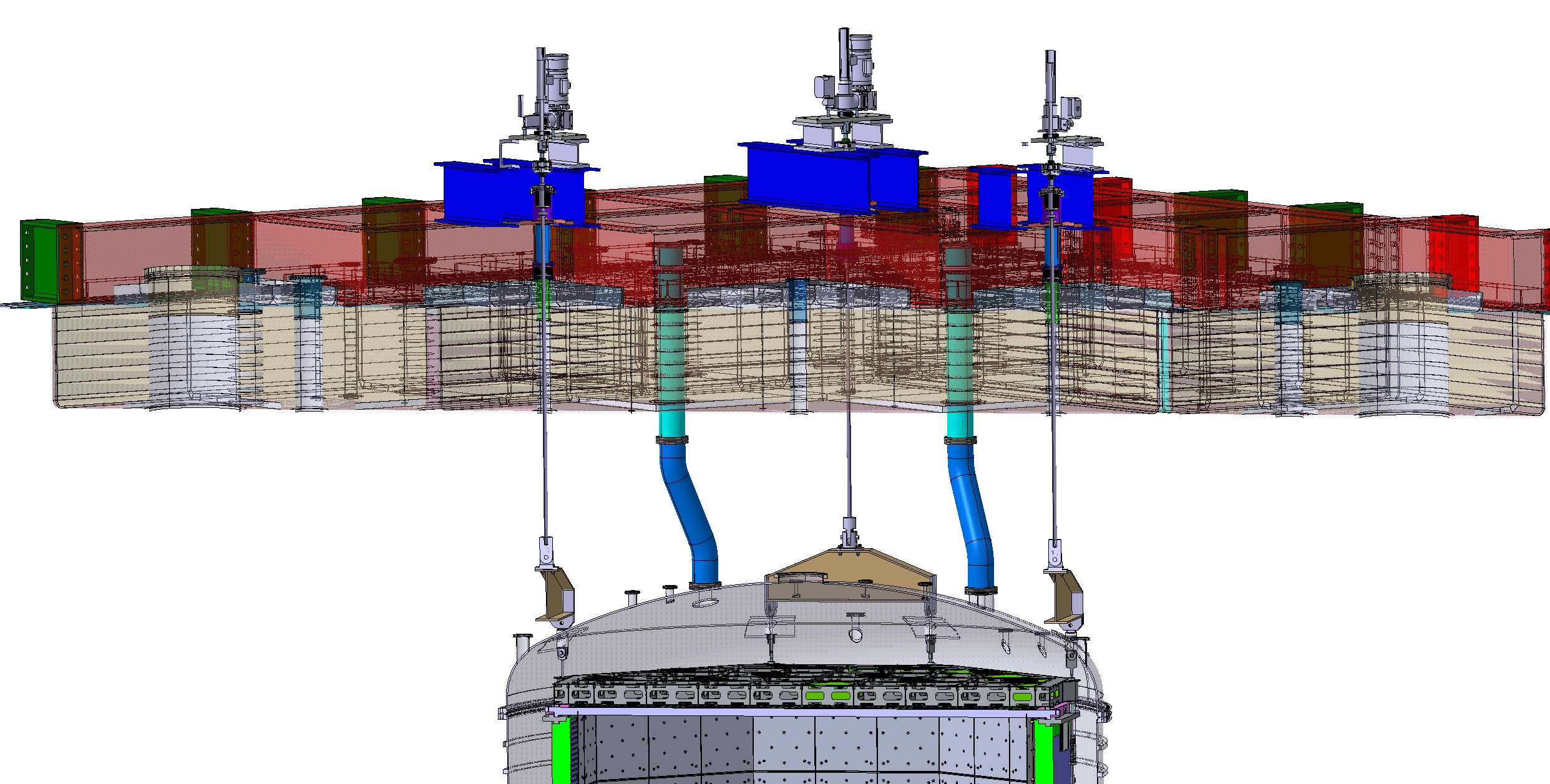 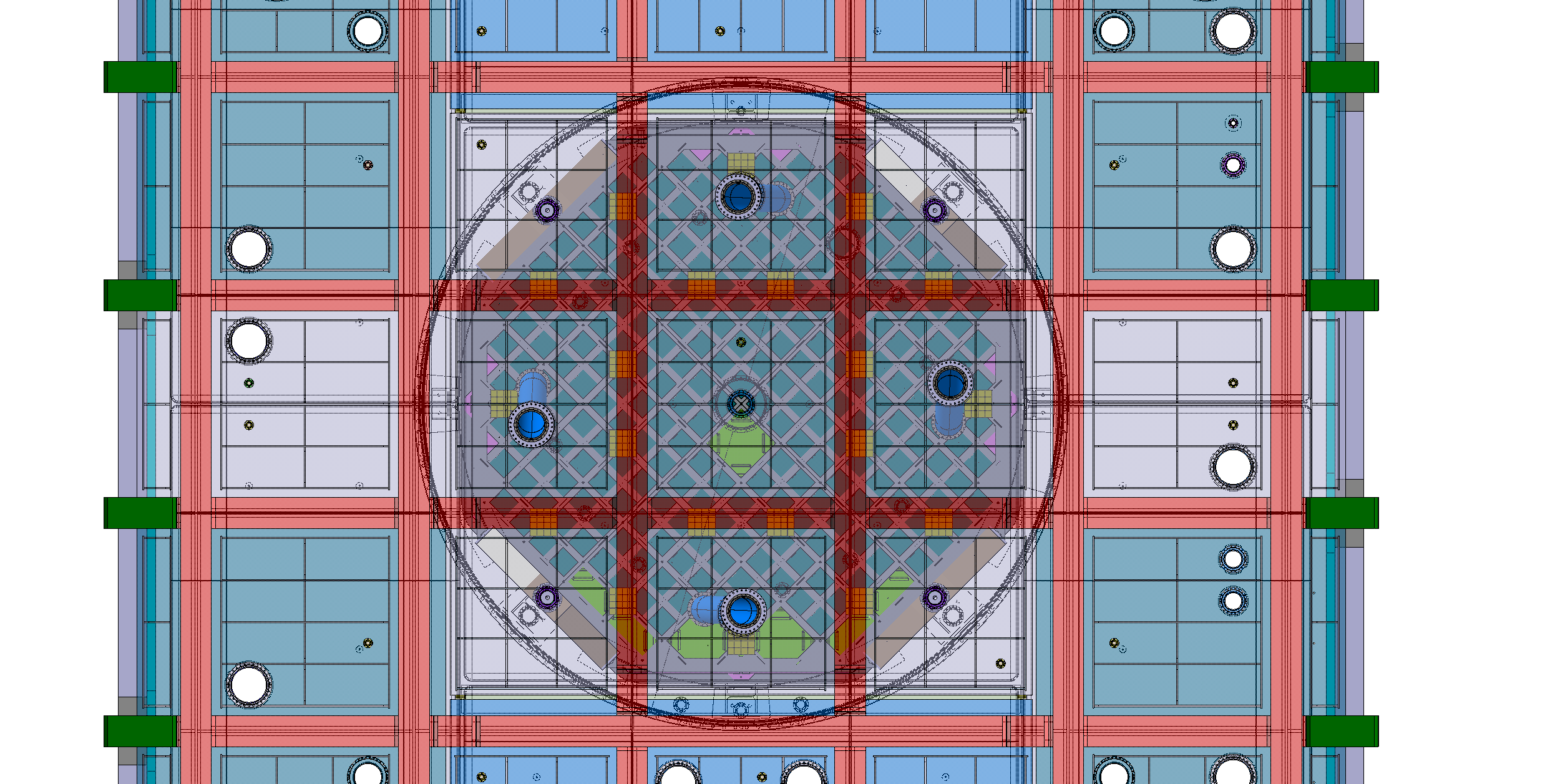 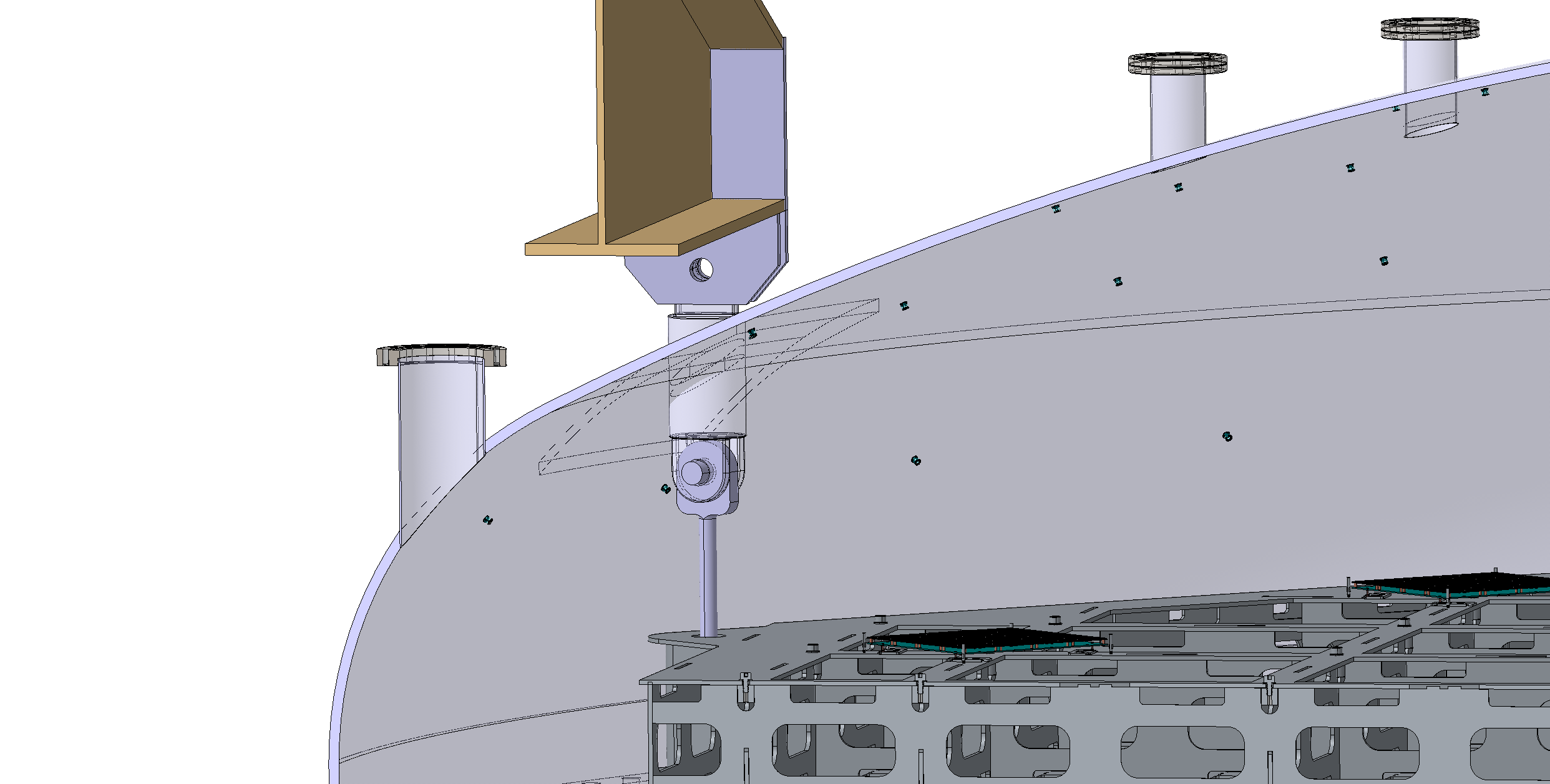 6
ID to UAr vessel connection
Concept for ID + UAr vessel support strategy (TDR recap) - DLS
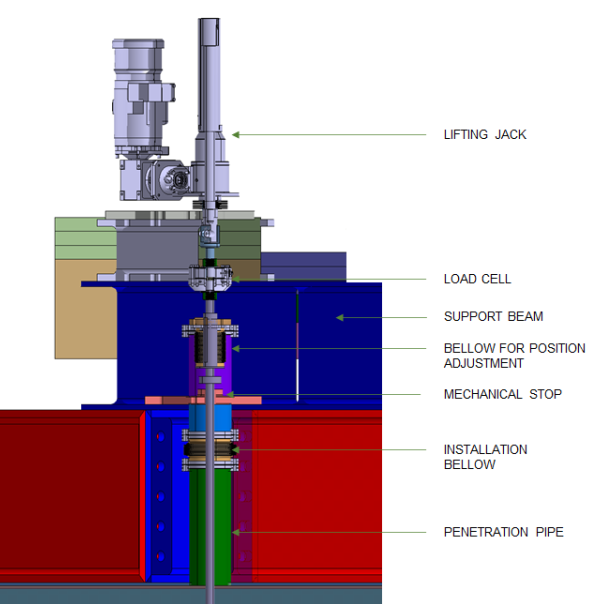 WARM ASSEMBLY
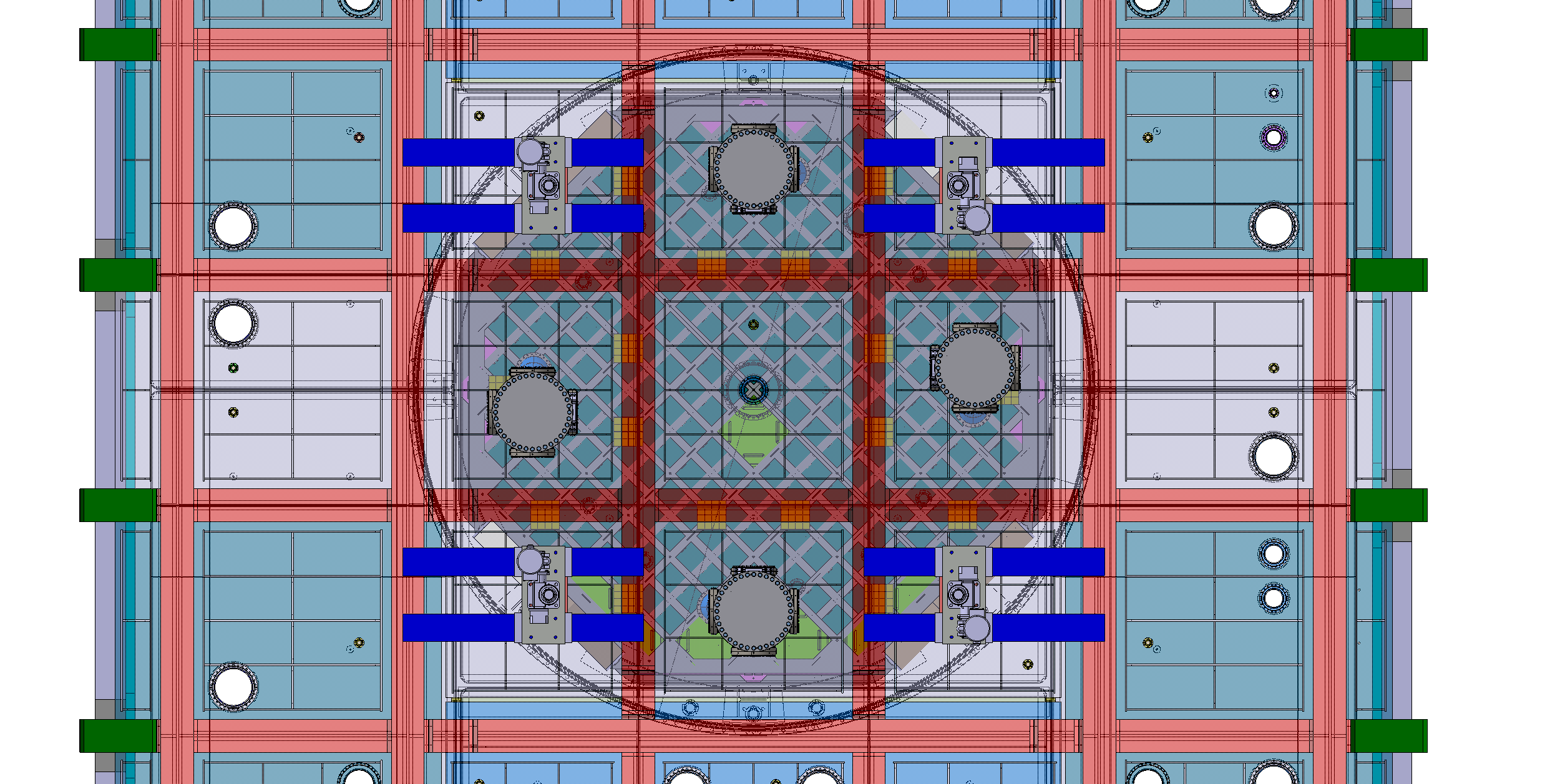 COLD ASSEMBLY
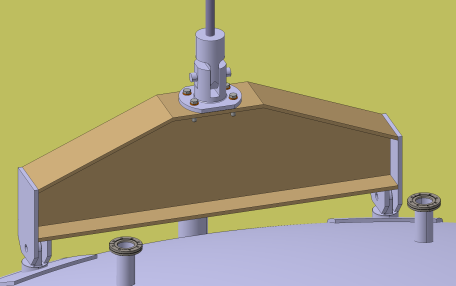 Source: DS-20k TDR, Dec 2021
AAr volume
7
ID to UAr vessel connection
Source: DS-20k TDR, Dec 2021
ID to UAr vessel connection
8
ID to UAr vessel connection
ID to UAr vessel connection
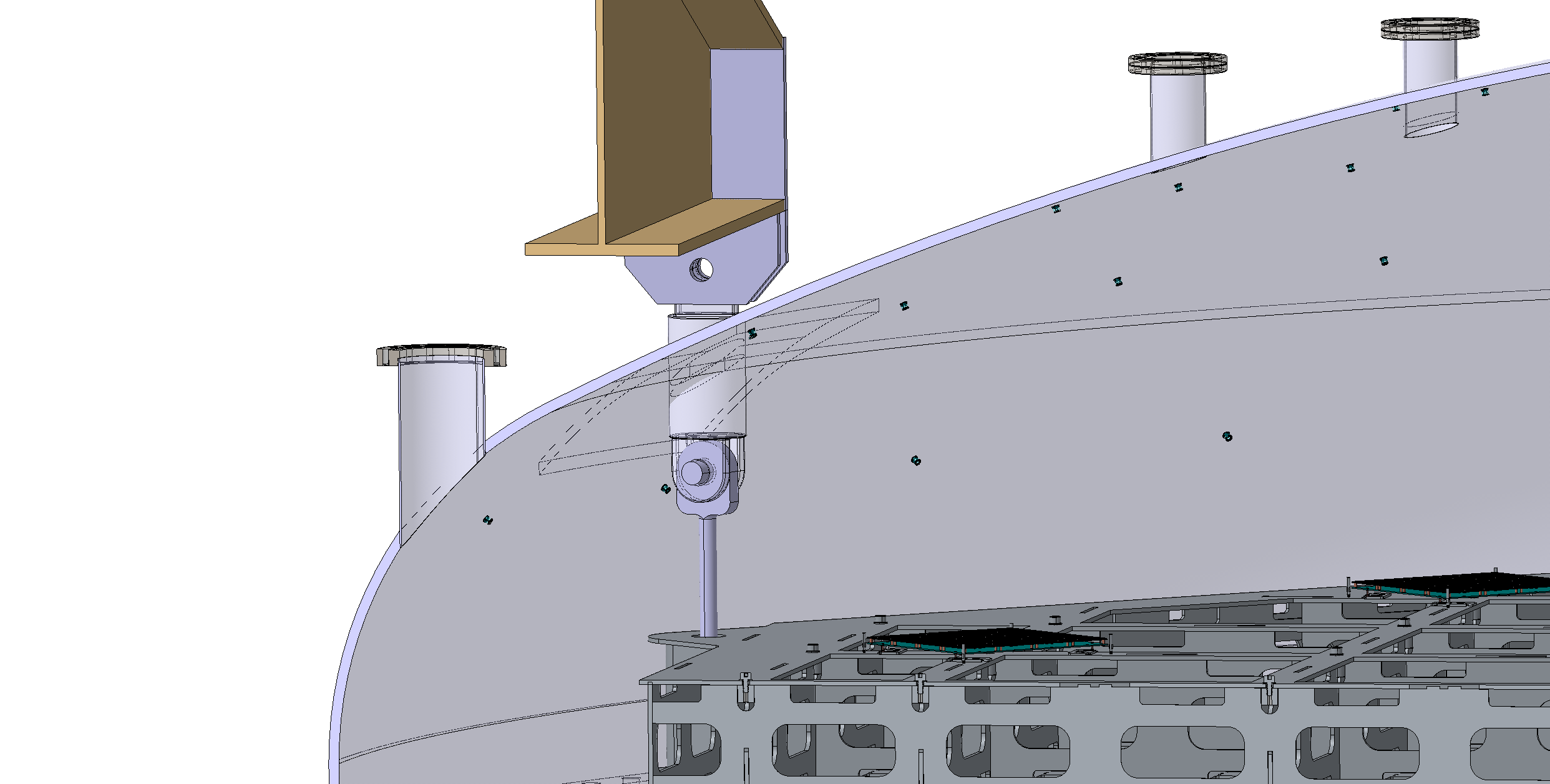 DLS beam
UAr vessel to DLS pinned connection
ID to UAr vessel pinned connection
ID support rod
9
ID to UAr vessel connection
DS-20k SS Vessel mechanical design and structural analyses
Verification of pinned connections, according to EN1993 - Part 1-8 §3.13
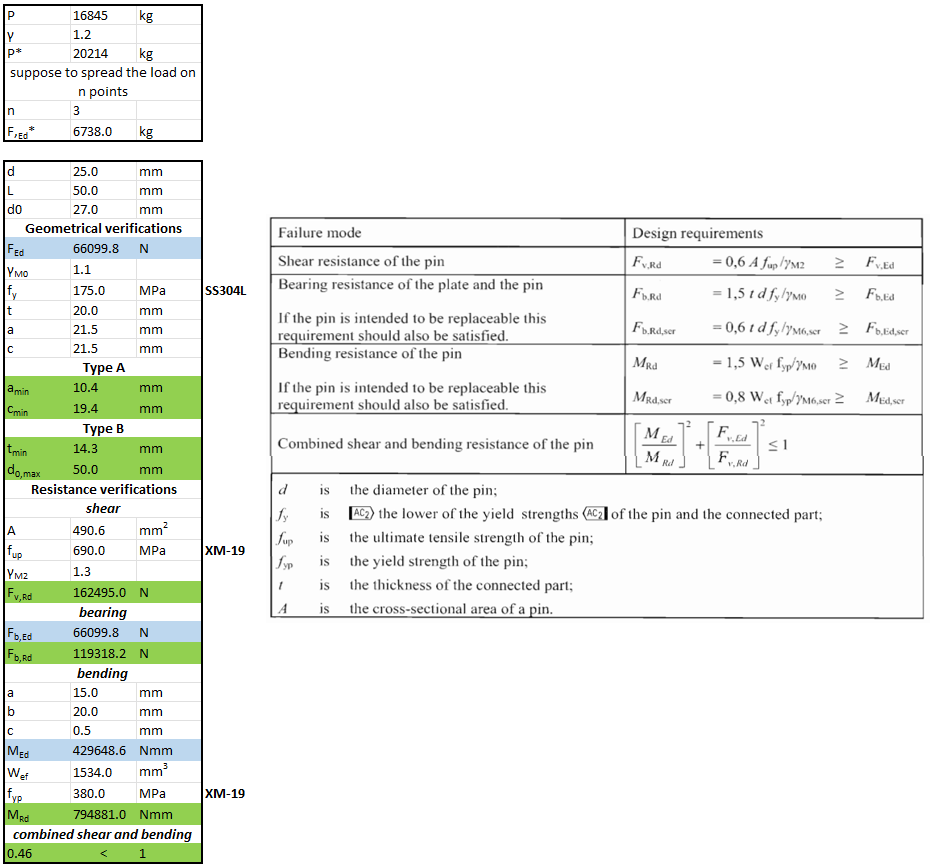 Static load case
hp: ID weight spread on 3 anchor  points
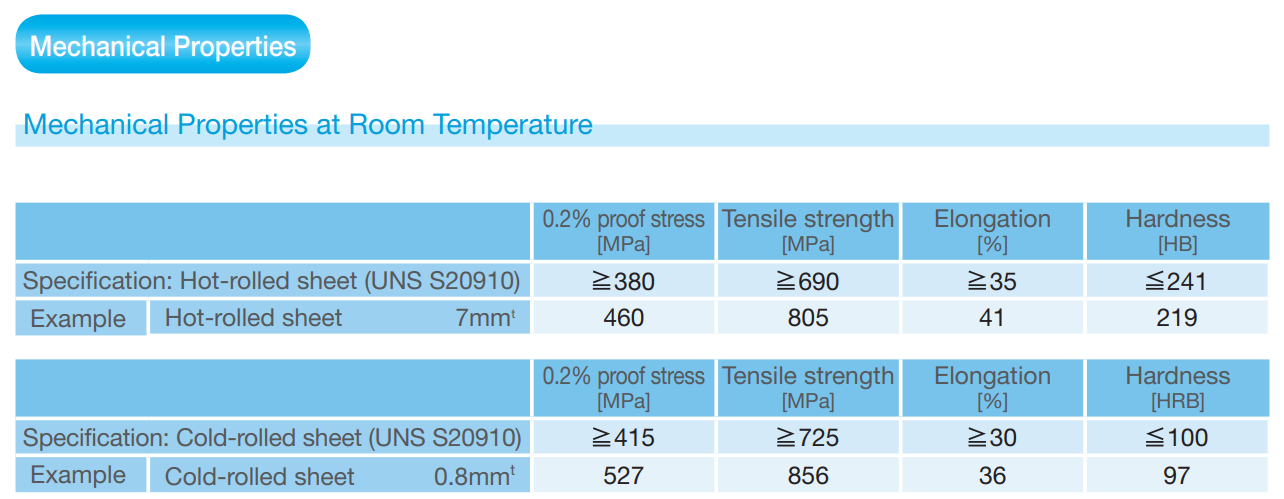 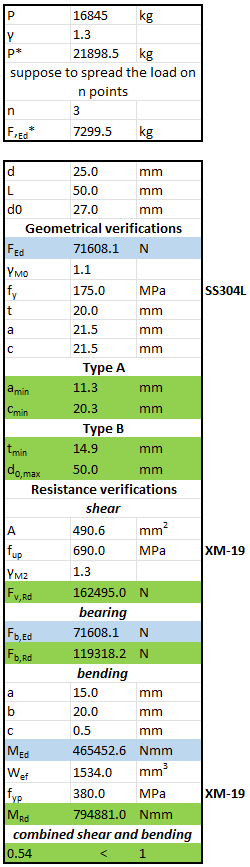 Partial coefficient for permanent non structural loads
phi 25 mm, XM-19 SS pin
XM-19 is a nitrogen-strengthened austenitic stainless steel. In comparison with Type 316L, XM-19 provides higher corrosion resistance and higher strength. Suitable for cryogenic applications.
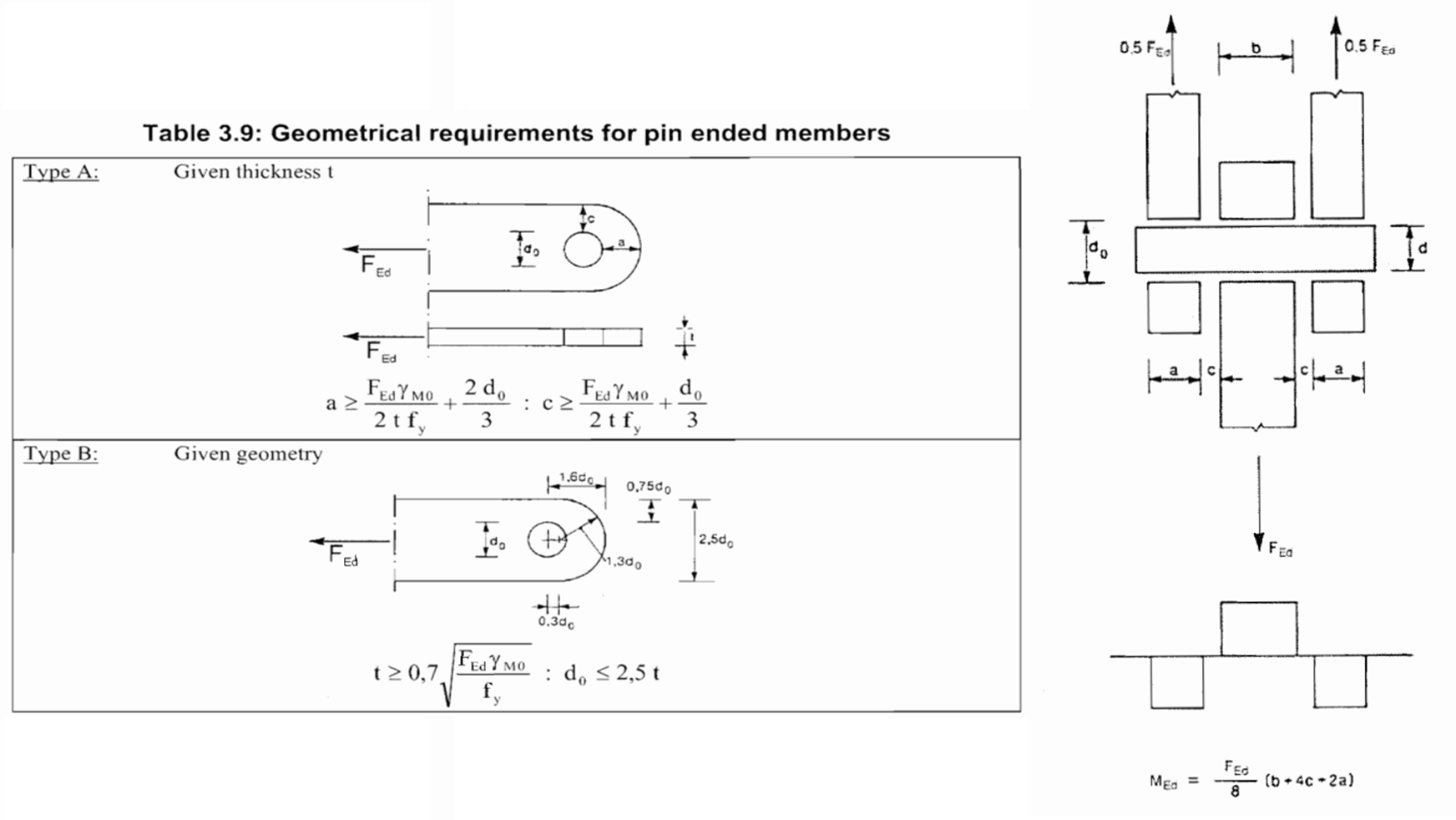 10
ID to UAr vessel connection
Verification of pinned connections, according to EN1993 - Part 1-8 §3.13
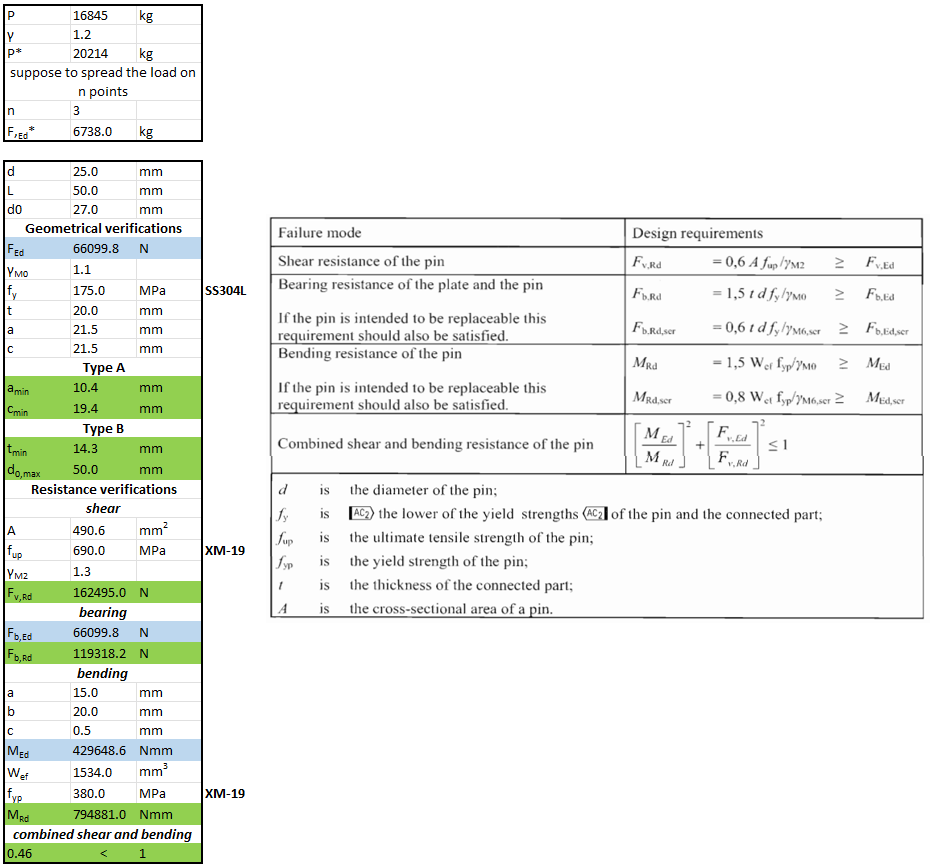 ID lifting load case
hp: ID weight spread on 3 anchor  points?
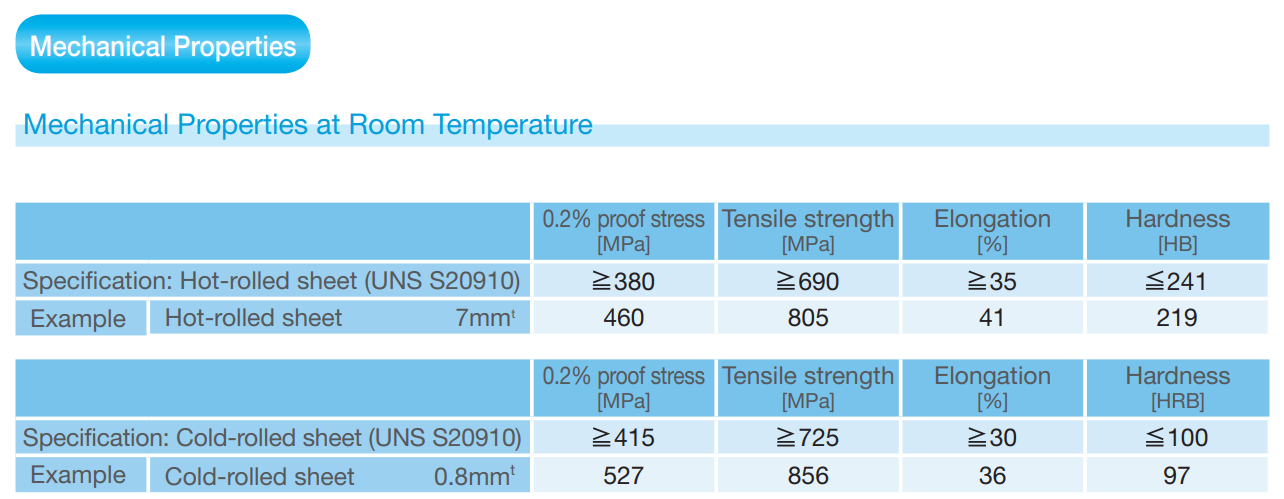 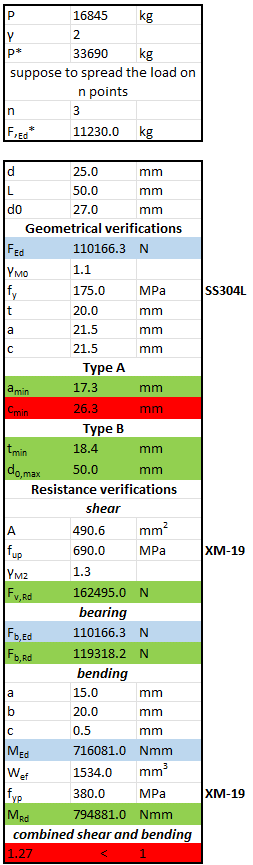 Safety factor as per EN13155
phi 25 mm, XM-19 SS pin
XM-19 is a nitrogen-strengthened austenitic stainless steel. In comparison with Type 316L, XM-19 provides higher corrosion resistance and higher strength. Suitable for cryogenic applications.
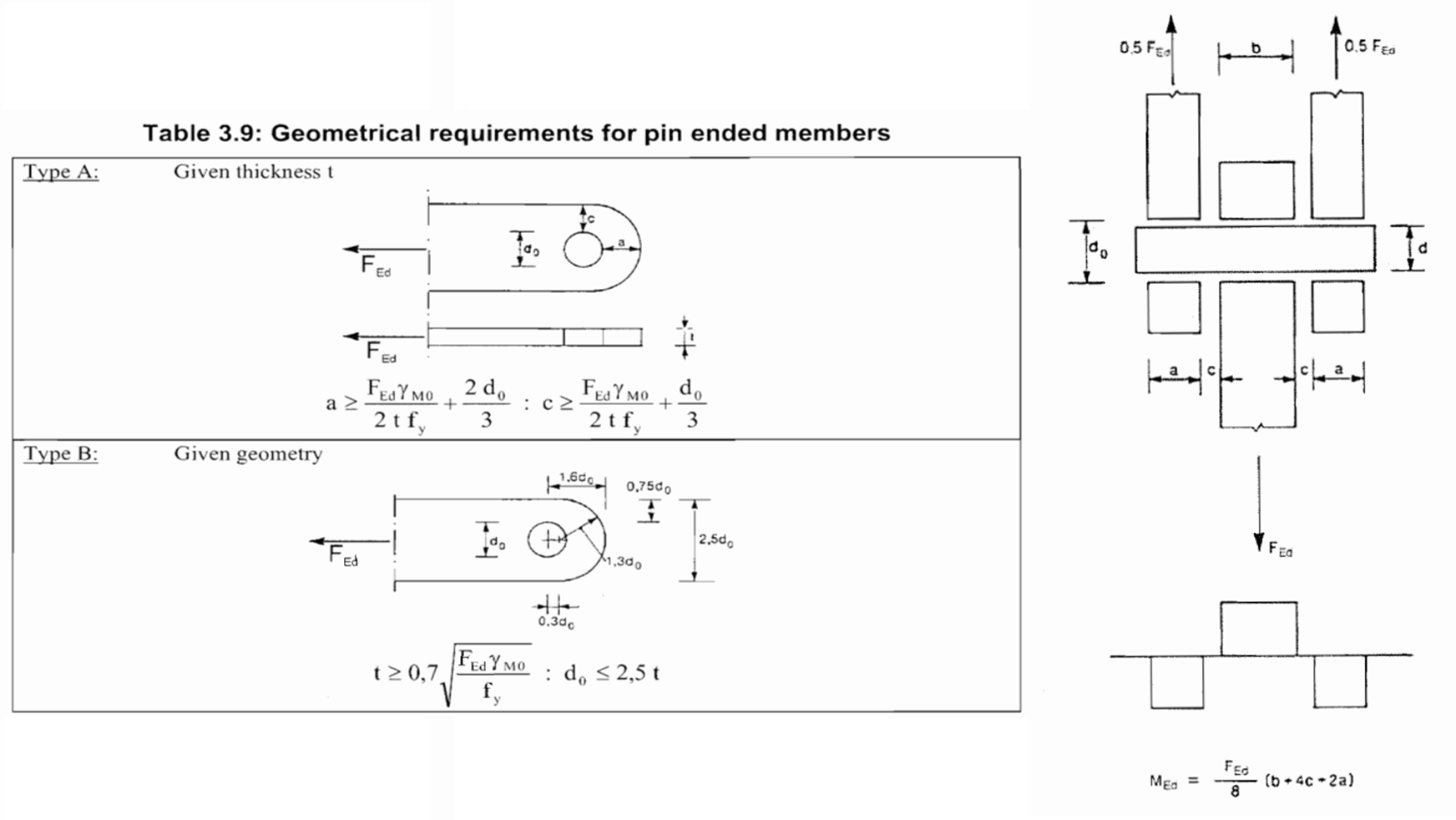 11
ID to UAr vessel connection
Verification of pinned connections during filling through FEA
FEAs have been run in order to calculate thermal stress arising on the TPC support rods induced by shrinking of the TOP during filling
Boundary conditions:
extreme hp of TOP al LAr temperature and UAr vessel dome at ambiente temperature  differential shrinking of 7 mm [A]
contemporaneity of the load of the ID weight acting on the rod [C]
fixed support on the surfaces in contact with the load bearing plates [B]
frictional contact between pin and rod (friction coefficient 0.2; 0.3)
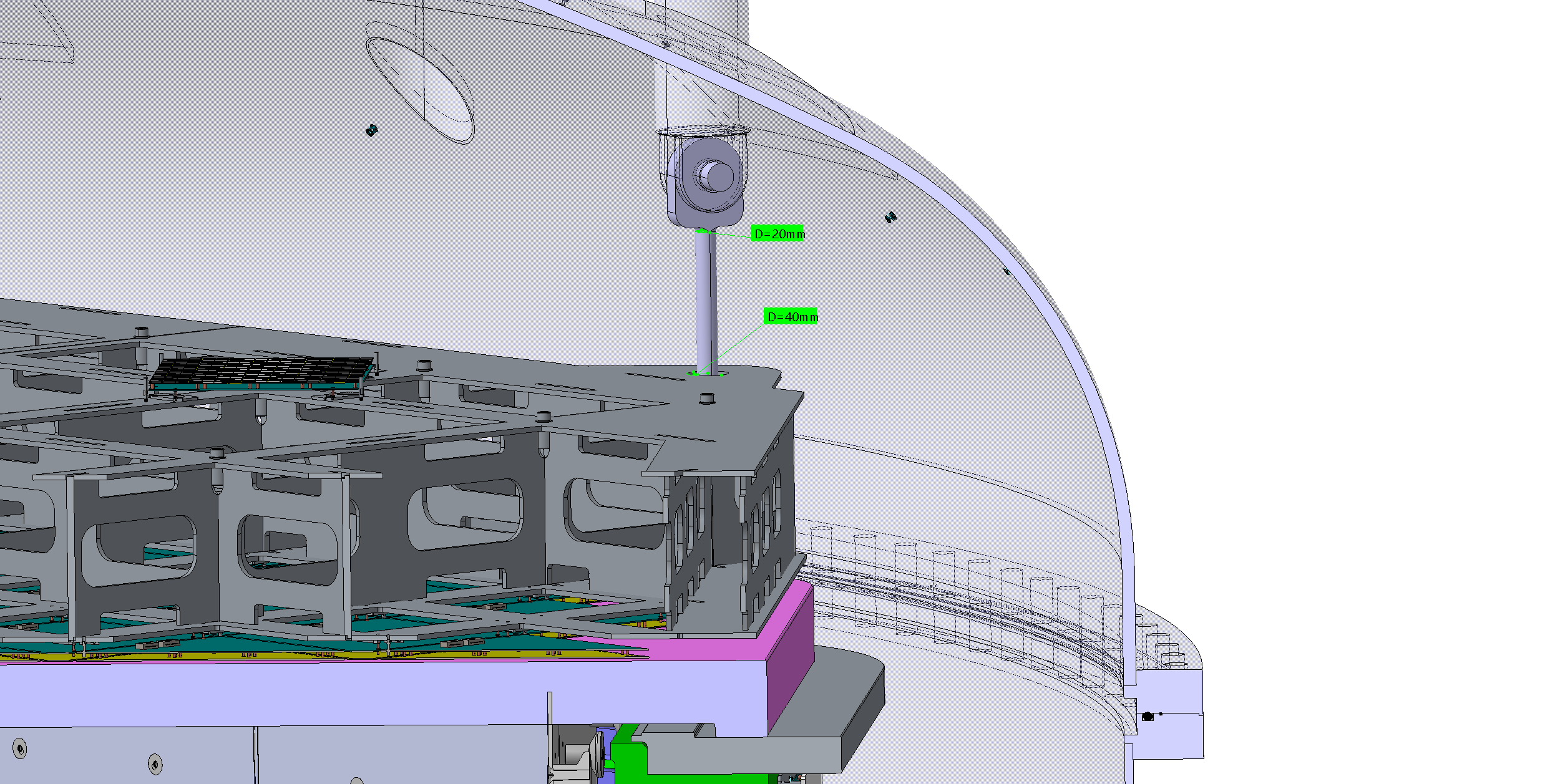 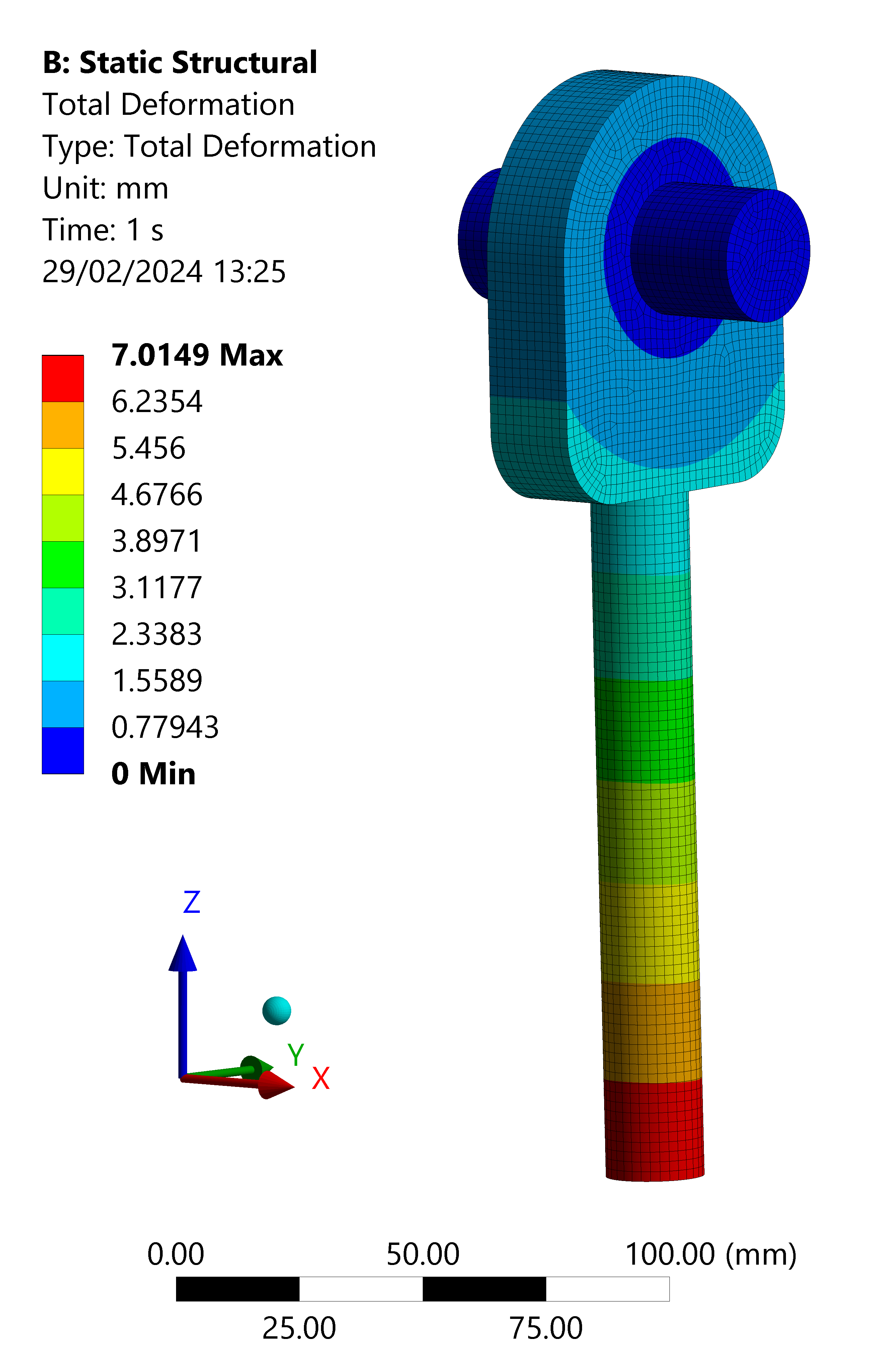 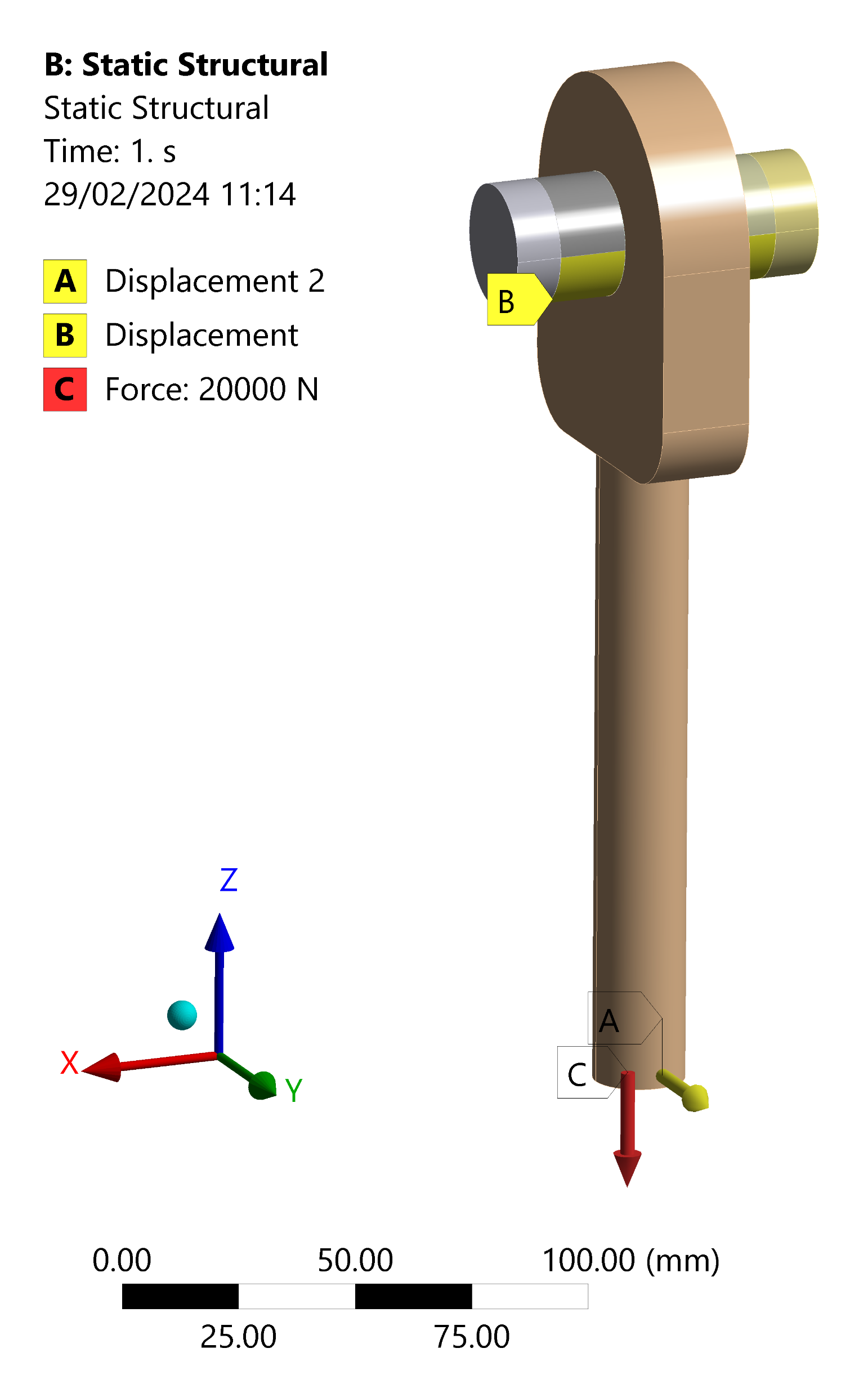 12
ID to UAr vessel connection
Verification of pinned connections during filling through FEA
FEAs have been run in order to calculate thermal stress arising on the TPC support rods induced by shrinking of the TOP during filling
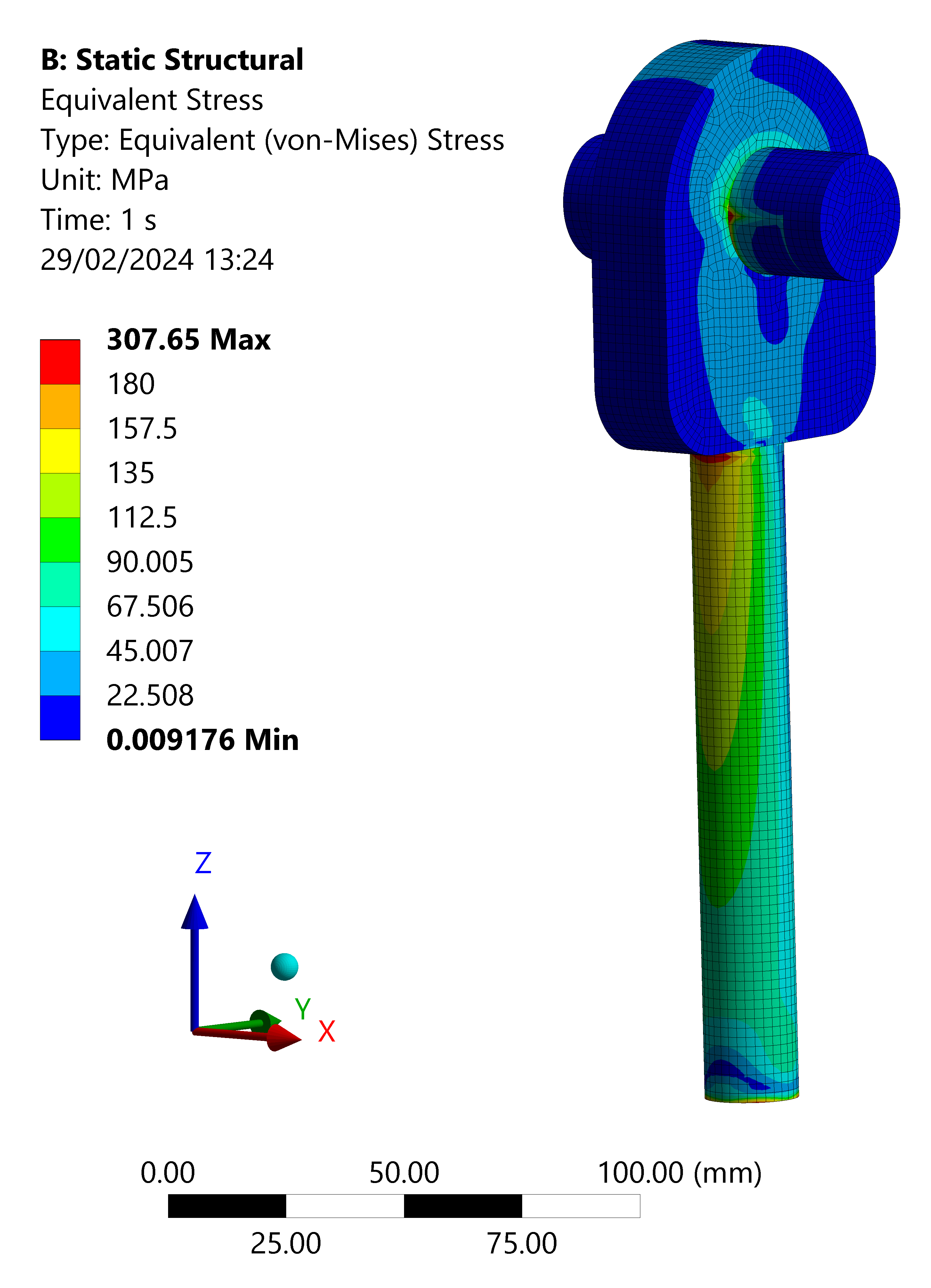 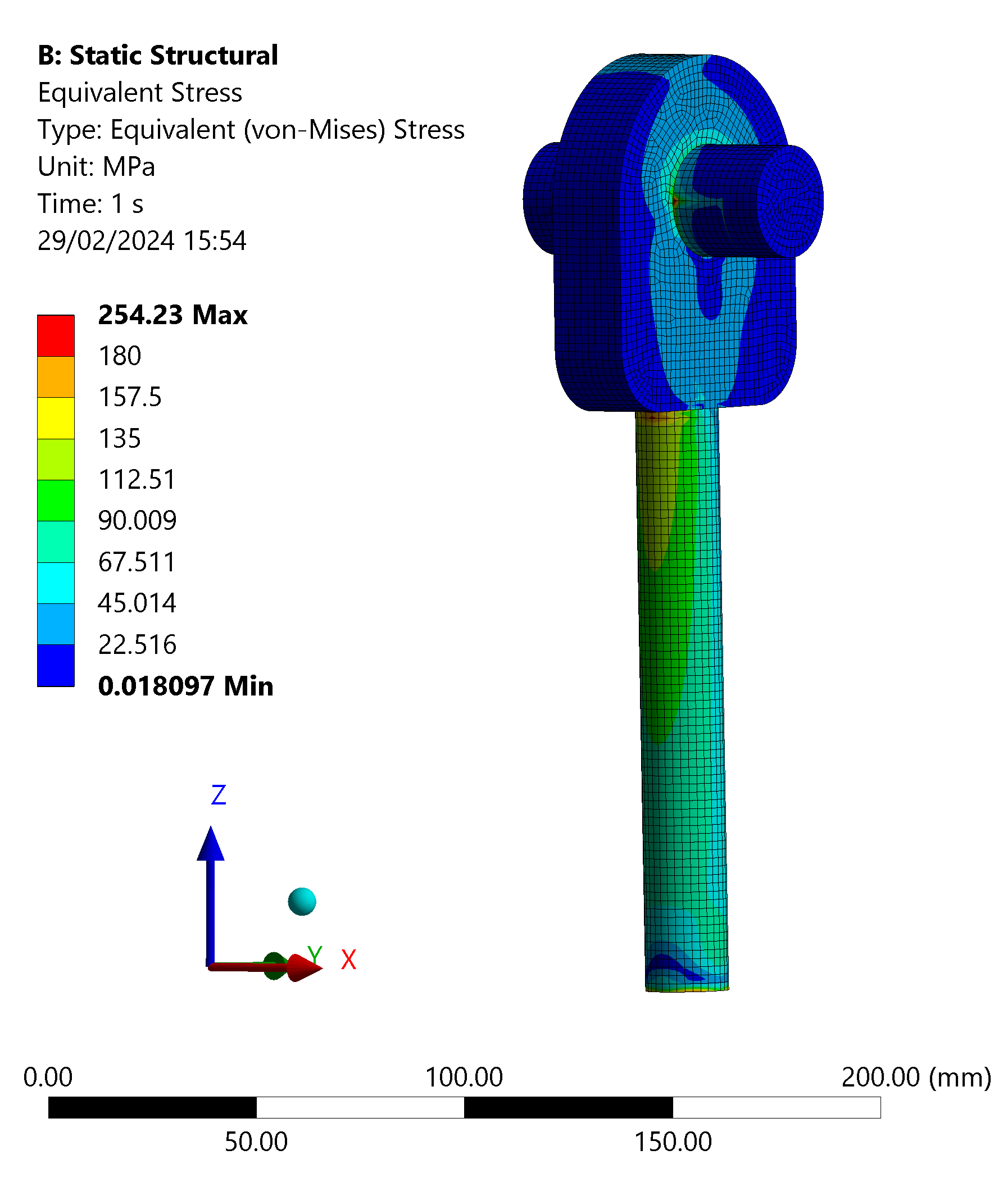 Friction coefficient: 0.2
Friction coefficient: 0.3
13
ID to UAr vessel connection
ID to UAr vessel connection – open questions
For the lifting load case, is it realistic to consider that the load is spread on the 8 anchor points? If not, what is a realistic assumption? If it is three, design should be updated to comply with Eurocode.   
Which other load case should be studied? How do we handle seismic load?
14
ID to UAr vessel connection
Backup
15
ID to UAr vessel connection
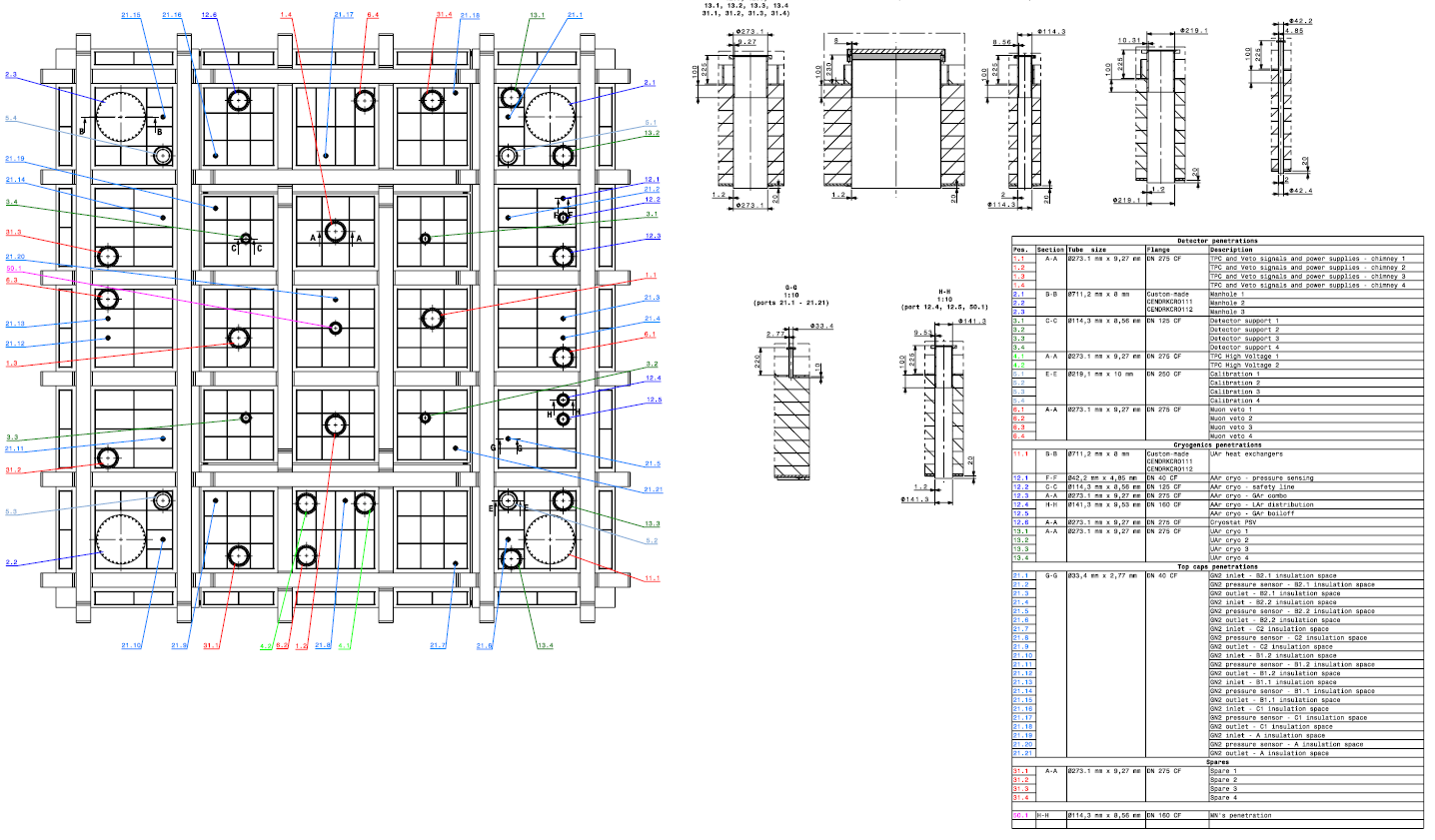 16
ID to UAr vessel connection
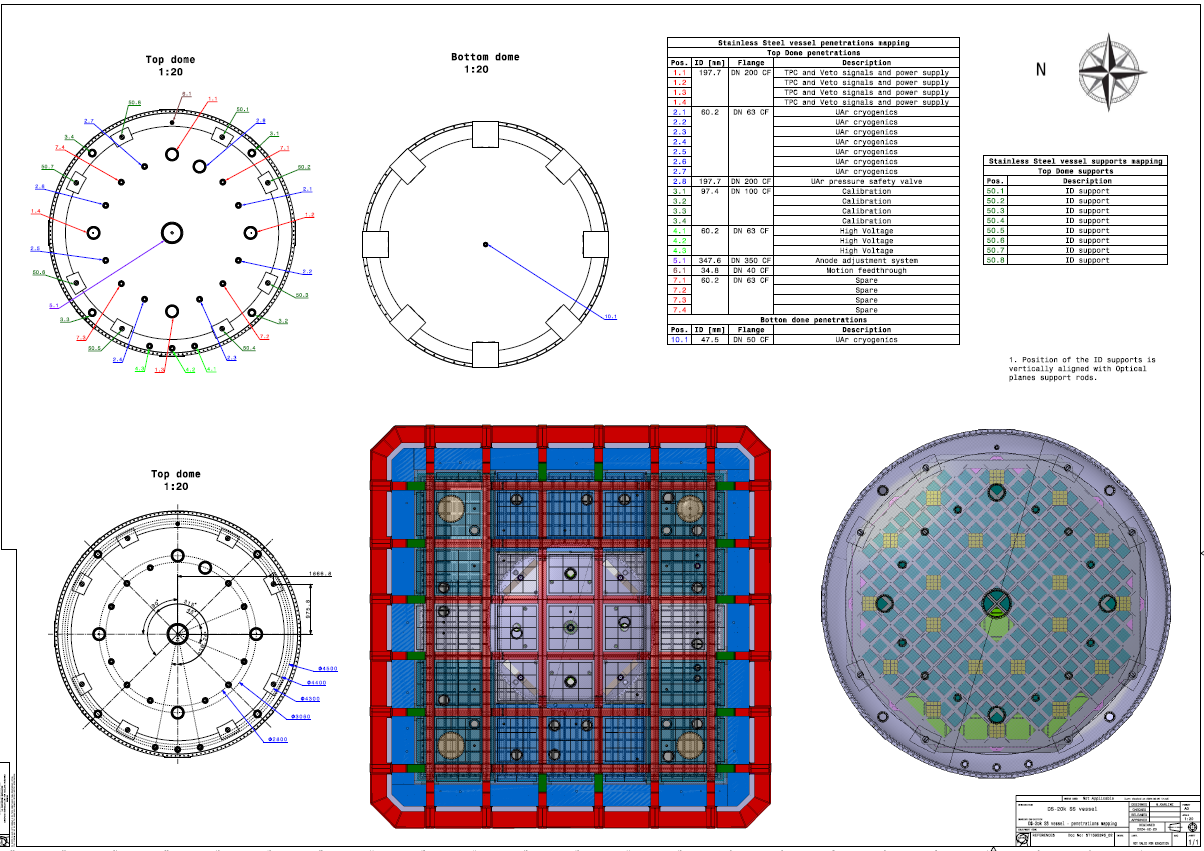 17
ID to UAr vessel connection